Какая статья (не) сработает
Что есть хороший текст?
Заказчик
Автор
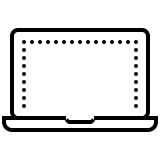 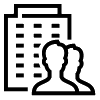 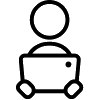 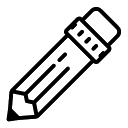 Редактор / менеджер
Читатель
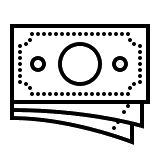 Интересен читателю
Реакция читателя: параметры
Просмотрели страницу – 6500-11 100
Дочитали до конца – 45%-70%
Перешли по ссылке – от 1600





                          * Результаты медиаисследования: топ-300 коммерческих материалов,    опубликованных с марта по август 2017 года
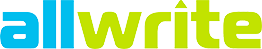 НЕТ!

Навязчивым призывам
Надоевшим решениям
Давлению на читателя
Навязчивой рекламе
ДА!

Пользе в заголовке
Нешаблонному оформлению
Пользе для читателя
Четкому УТП
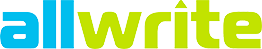 Как писать?
Структура текста
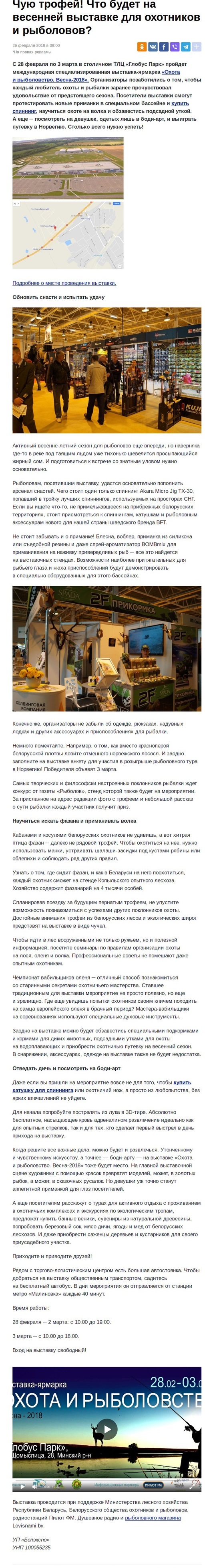 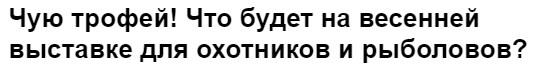 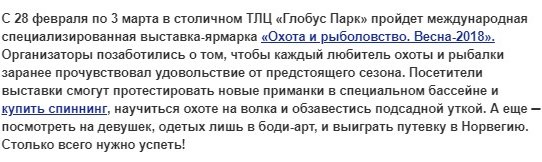 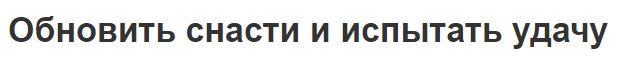 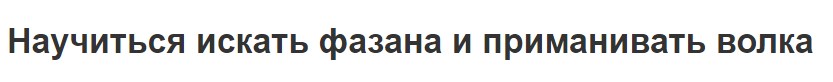 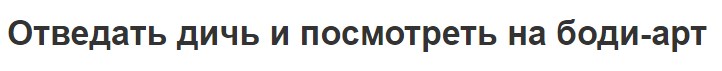 Вариант 1
Вариант 2
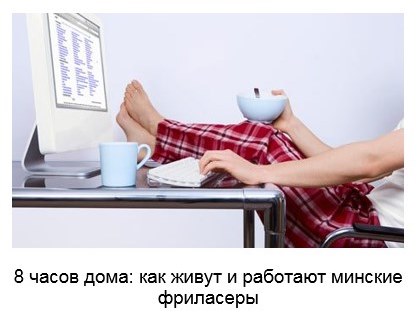 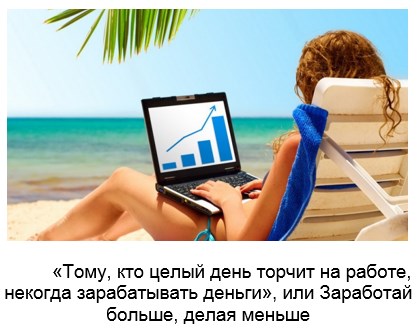 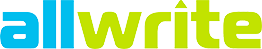 Заголовки
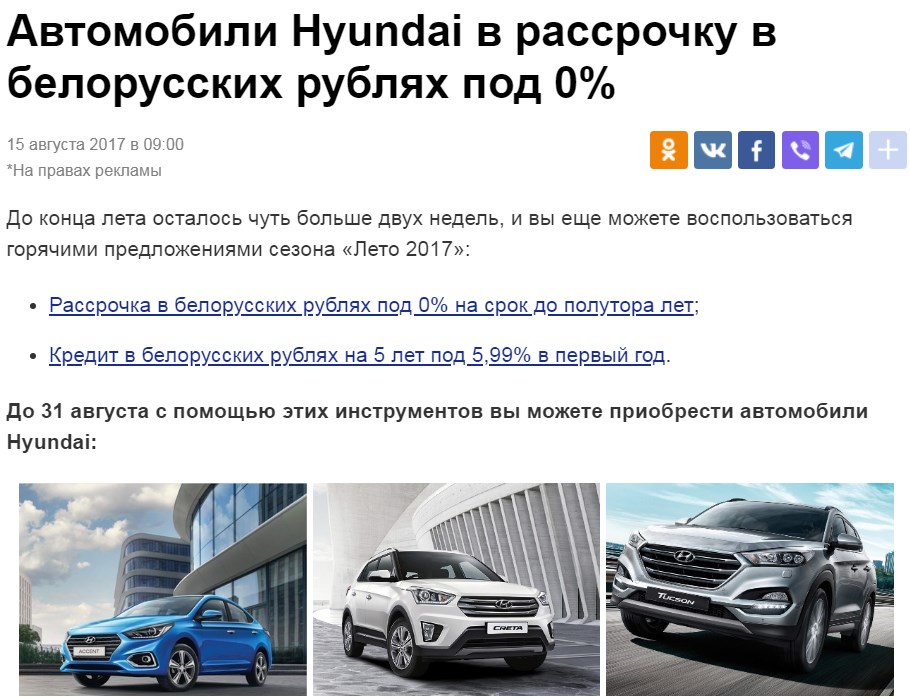 * В десятке самых просматриваемых в разделе «Новости компаний» по статистике рекламного отдела портала (топ-95 с 18.05.2017 по 25.08.2017)
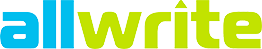 Неинформативный 

В своем доме и стены помогают
Информативный

Новая программа кредитования на жилье в Минске: на 10 лет под 10%
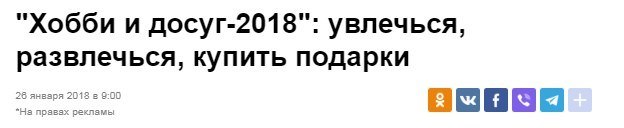 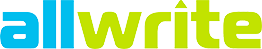 Не интригует

Беговые дорожки для дома: долой спортзалы
Интригует

Самое время сделать тренажерку прямо в своей квартире со скидкой 30%
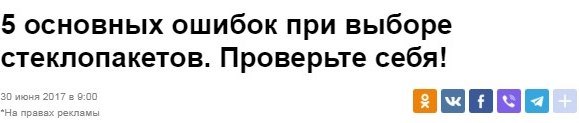 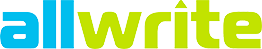 Не цифра

Месяц в Португалии без переплат
Выгодная цифра

З0 дней в Португалии: рассрочка 50 рублей в месяц
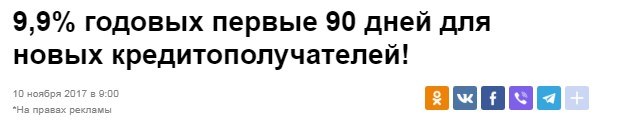 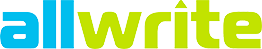 Срочно

Осталось 3 дня до конца распродажи женской обуви: скидки от 70%
Нет срочности

Не упустите возможность купить вашу пару обуви
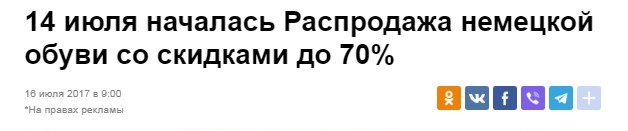 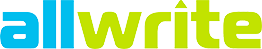 Неэкспертность

О беге, ЗОЖ и диетах
Экспертность

Бег не помогает худеть: рассказывает тренер Иванова И.И.
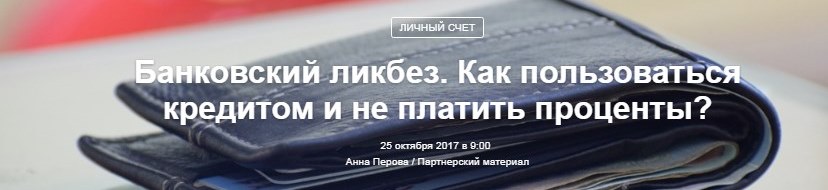 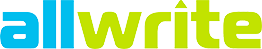 Или так?
Так?
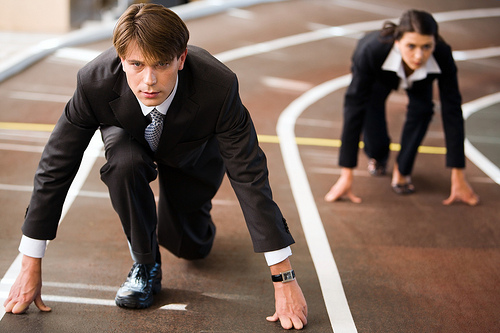 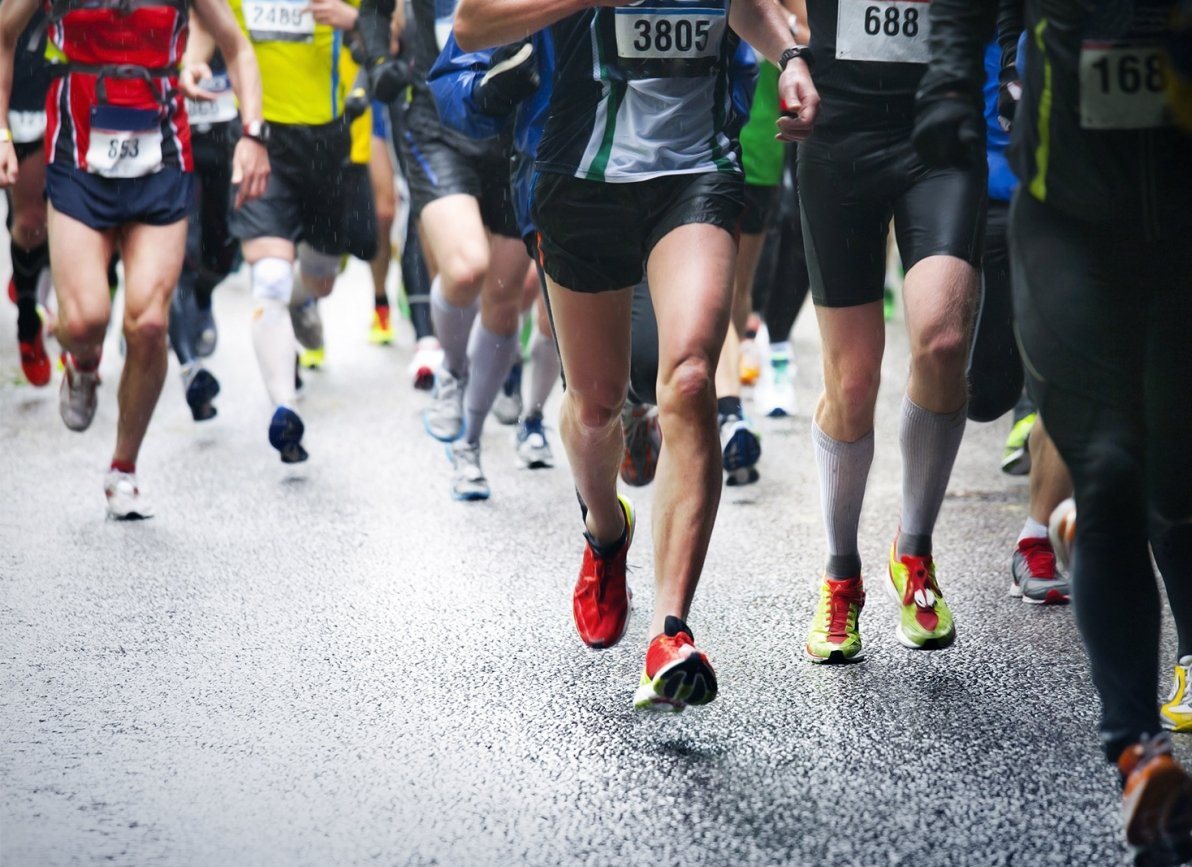 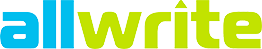 Реальные фото
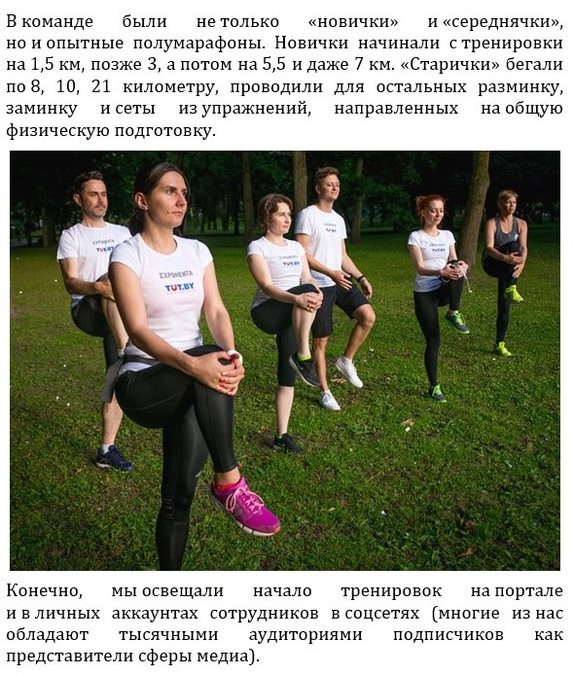 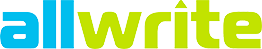 Фотосессии
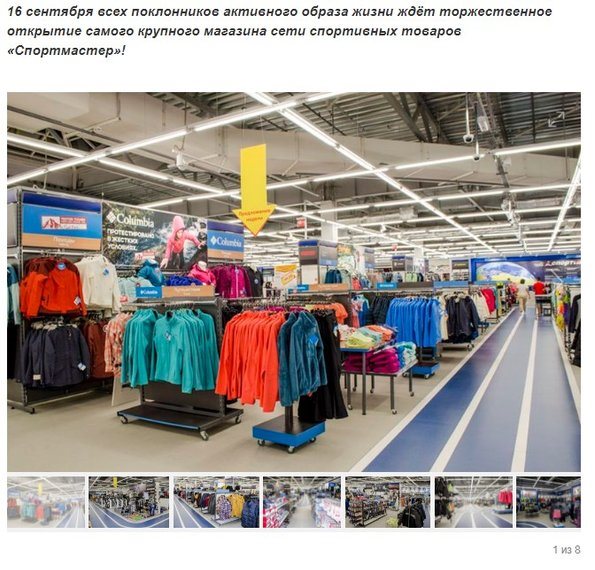 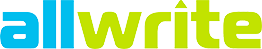 Свои визуалы
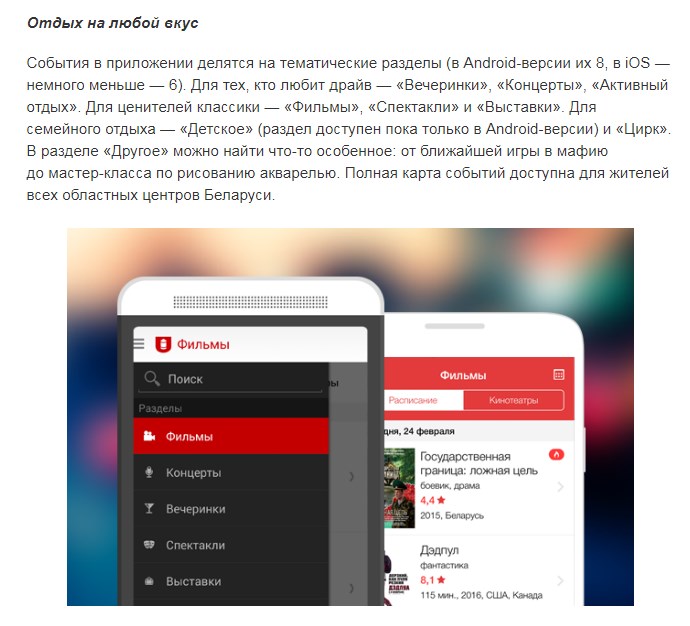 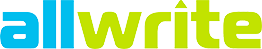 Инфографика
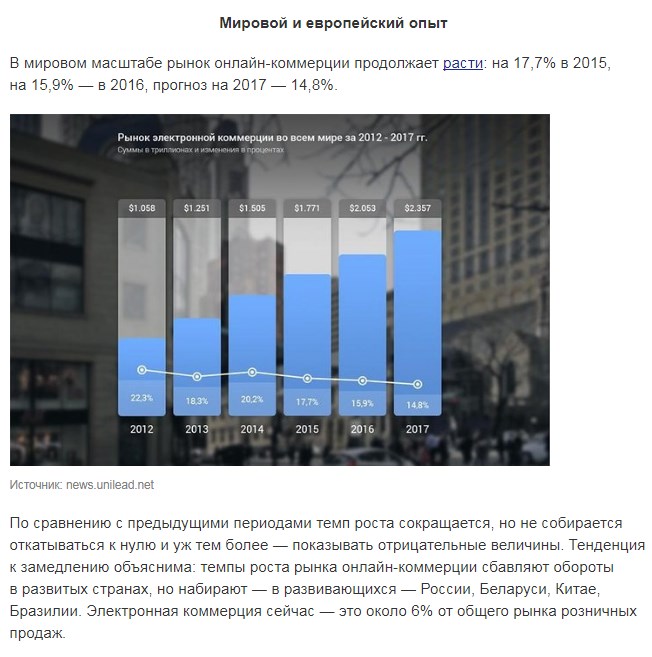 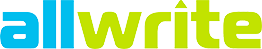 Клик-фишки сработают
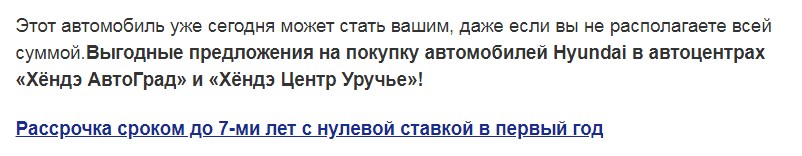 Гиперссылки
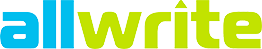 Клик-фишки сработают
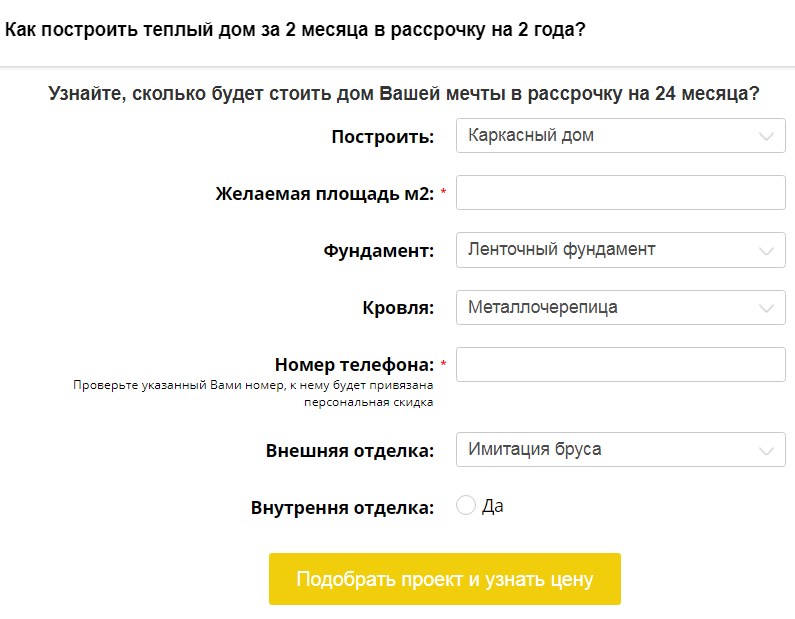 Форма заказа / обратного звонка
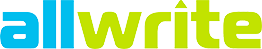 Клик-фишки сработают
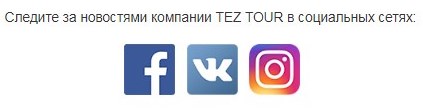 Кнопки соцсетей
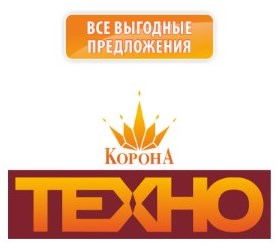 Баннеры
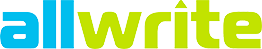 Клик-фишки не        сработают, если
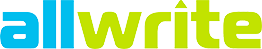 Неуместны
«…ООО «ММ» выпускает широкий модельный ряд продукта, востребованного не только в РФ, но и за ее пределами».
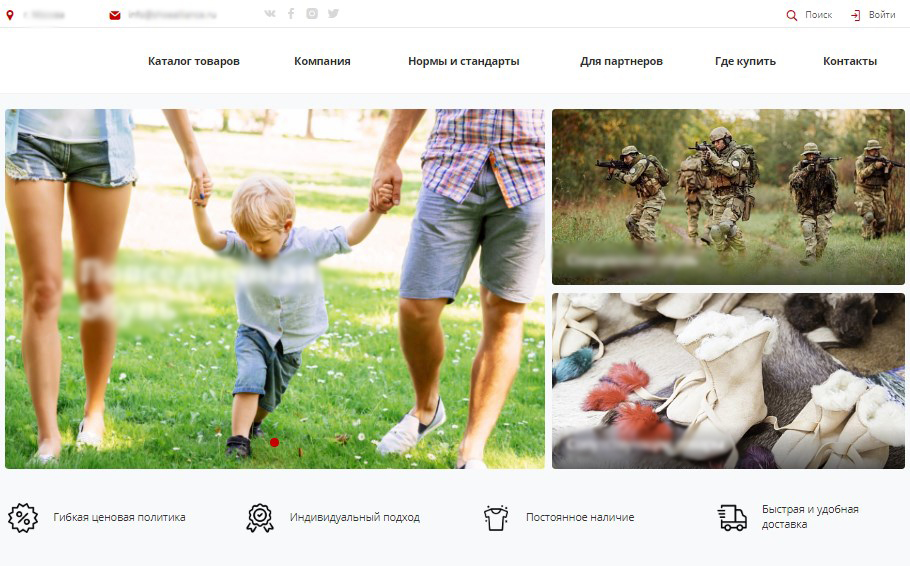 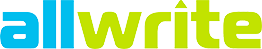 Неуместны
                                     Следите за новостями в наших соцсетях:
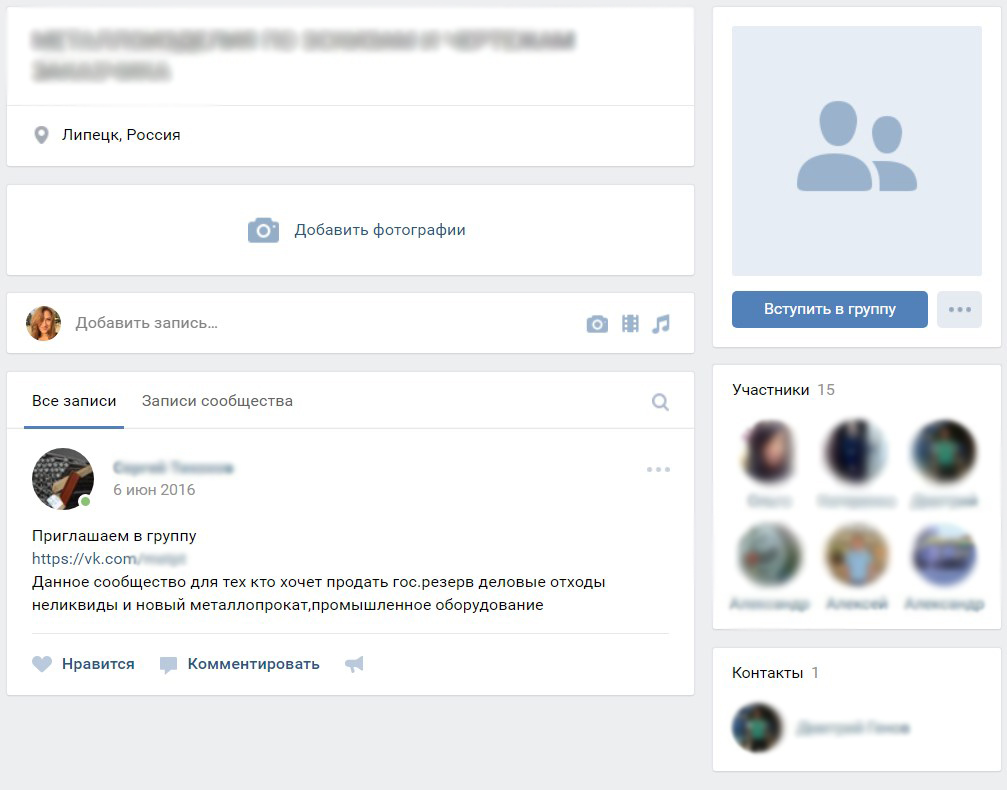 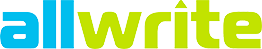 Неравномерны
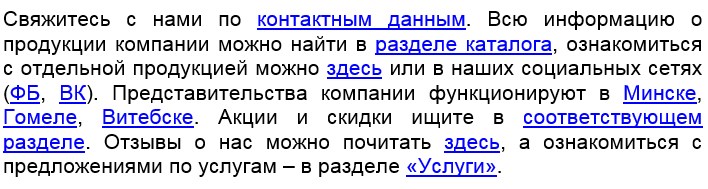 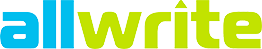 Нет нужной информации
«…Ознакомиться с расположением точек продаж можно на сайте в разделе «Где купить».
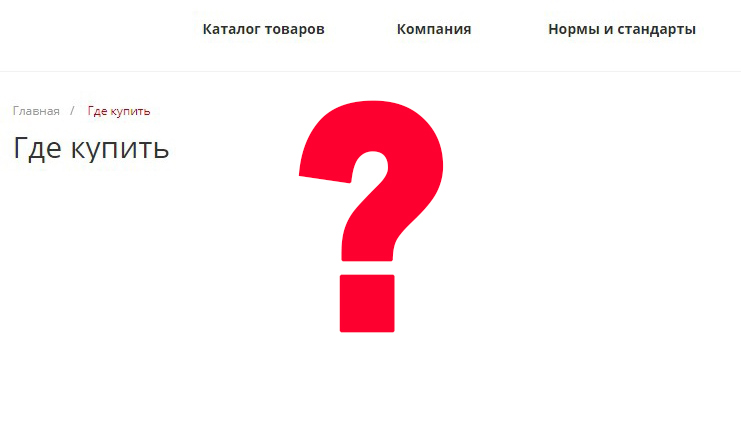 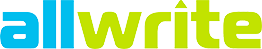 Объем текста
Акция
Доставка
История
Преимущества
Новинки
Другие продукты
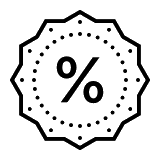 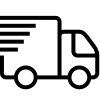 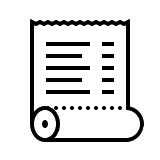 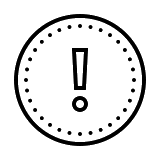 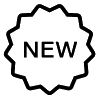 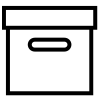 Длинная сложная форма обо всем и ни о чем
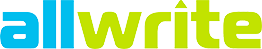 Объем текста
Инфоповод
Детали
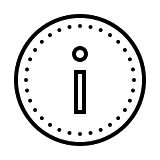 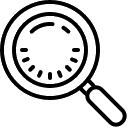 Эффективная и лаконичная форма
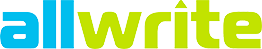 Объем текста
20 материалов
≈ 70 %
≈ 2,5 минуты
≈ 3000-5000 знаков

 * Результаты медиаисследования: топ-300 коммерческих материалов,    опубликованных с марта по август 2017 года
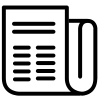 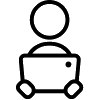 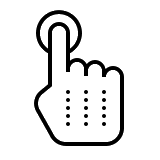 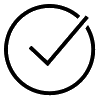 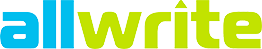 Грязные штучки
Преувеличение
ООО «ММ» – ваш самый быстрый помощник в экспресс-покупке и доставке мебели. Мы делаем абсолютно любую мебель.
Вы / Мы
Вы хотите, чтобы в Вашем доме была мебель из дерева? Вы устали от исполнителей? Мы сделаем все в срок. Мы возьмем на себя все.
Призывы
Вы просто не можете отказаться от такого предложения!
Штампы
Основной принцип деятельности ООО «ММ» на сегодняшний день ­­– индивидуальный подход к каждому клиенту.
Эпитеты
Широчайший ассортимент компании «ММ»: изысканные диваны, элегантные стулья.
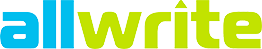 В хорошем рассказе, как на военном корабле, не должно быть ничего лишнего (с.) А.П. Чехов
1. Полезный / выгодный заголовок
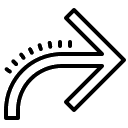 Высокий читательский интерес (просмотры, прочтения, переходы)
2. Разговор на стороне читателя (оболочка-выгода) с приятным и понятным оформлением
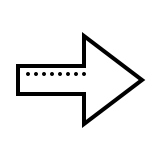 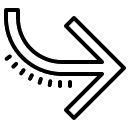 3. Реальные фото / видео / инфографика + правильные гиперссылки
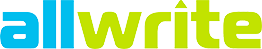 Спасибо за внимание!
Подписывайтесь на наши соцсети: allwritestudio
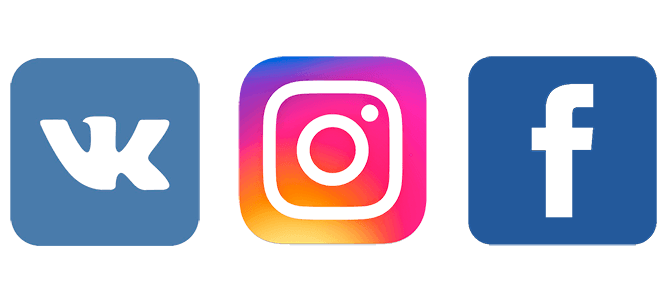 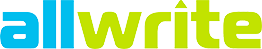